«Музыкальный портрет 
Бабы-Яги»
Знакомьтесь:Баба-Яга
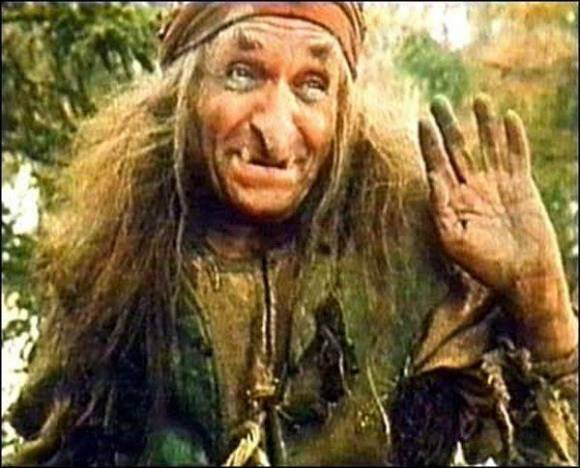 Кощей Бессмертный
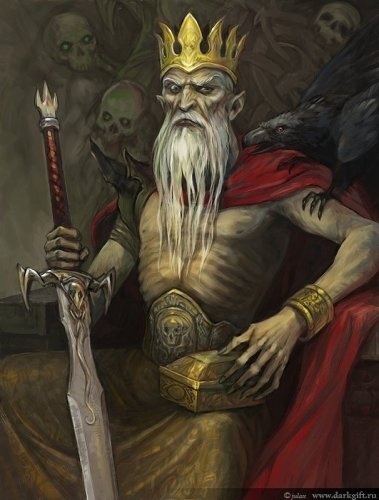 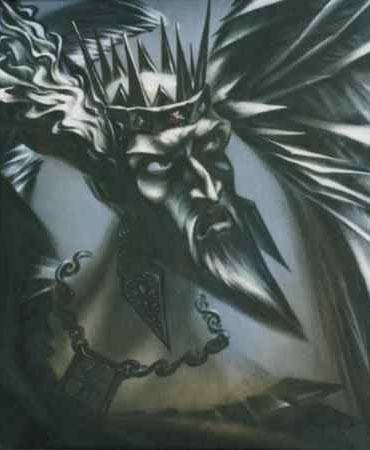 Леший
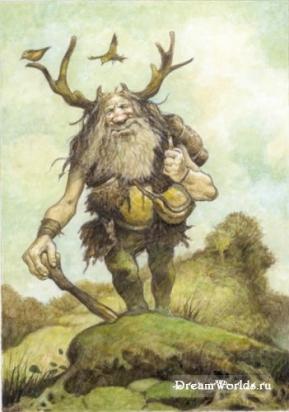 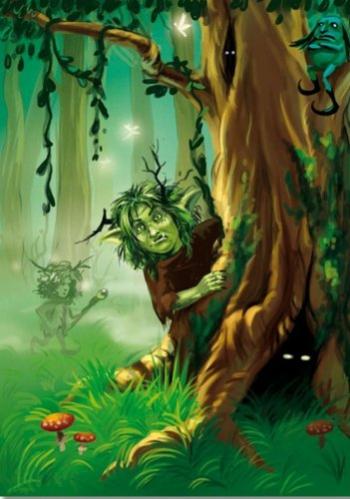 Кикимора
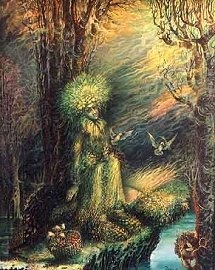 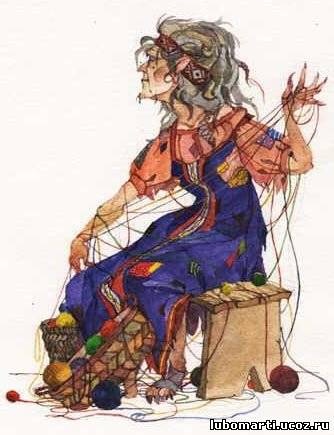 Модест Петрович Мусоргский
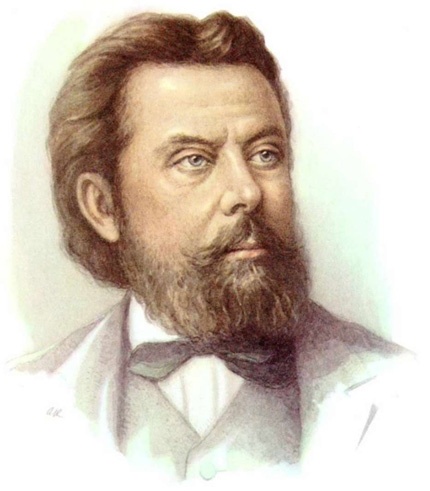 Виктор Гартман
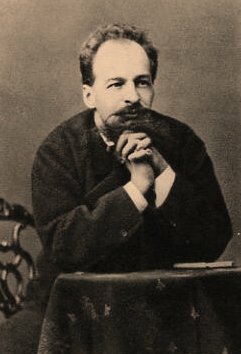 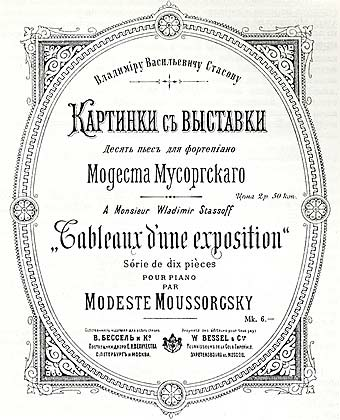 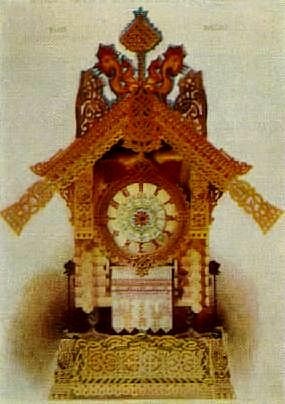 В.Гартман
«Часы с кукушкой»
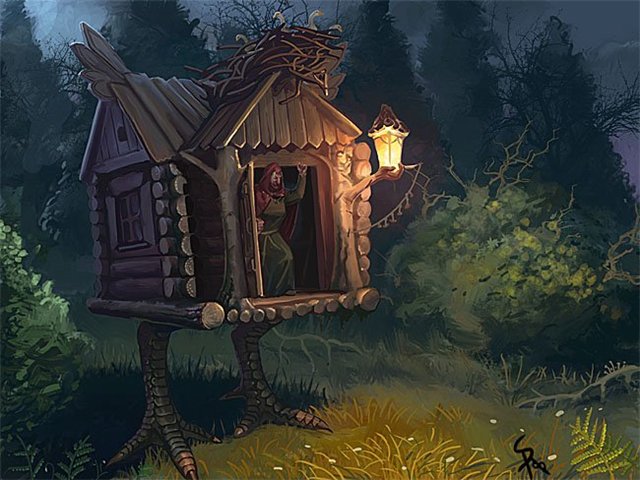 «Избушка на курьих ножках»
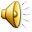 Петр Ильич Чайковский
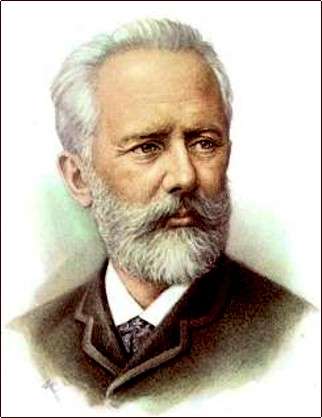 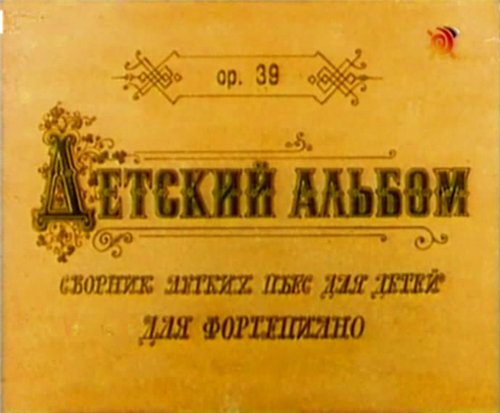 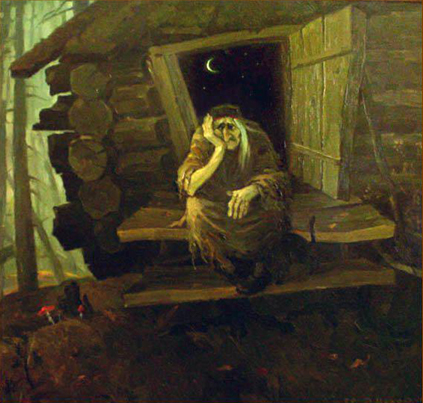 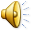 Виктор Васнецов
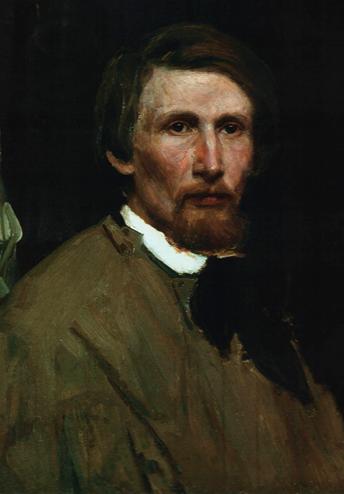 « Баба-Яга»
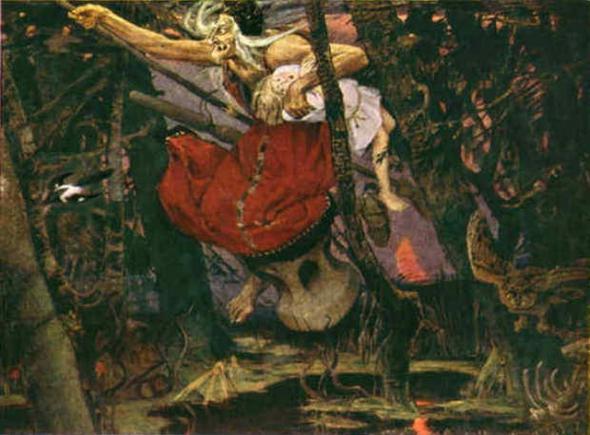 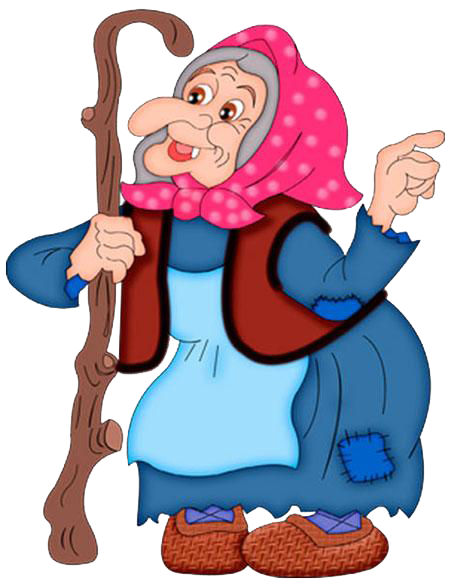 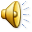 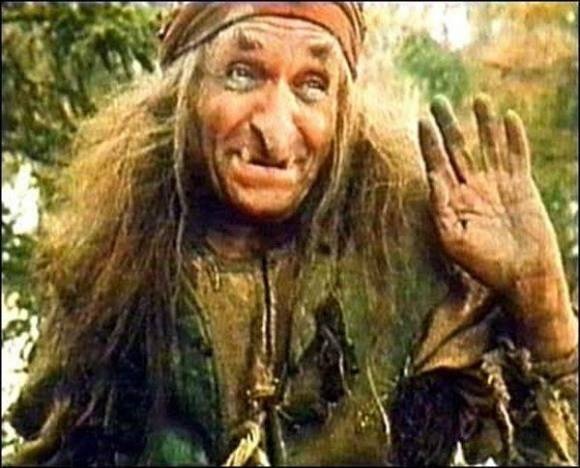 Всем 
    привет!»
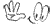